El alcoholismo
Es un problema que afecta a todos
Es el consumo exagerado de alcohol, que ocasiona al bebedor problemas físicos, mentales, emocionales, laborales, familiares ,económicos y sociales. Desafortunadamente, el consumo de alcohol aumenta de manera constante, sobretodo entre los jóvenes. Las defunciones por accidentes relacionados con el alcohol(choques, atropellamientos y suicidios) ocupan los primeros lugares entre las causas de muerte en muchos países.
El alcohol puede originar serios problemas de salud, demencia y destrucción de los músculos del corazón(cardiomiopatía). Los alcohólicos tienen mayor riesgo de accidentes, especialmente cuando están ebrios.
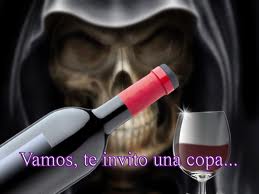 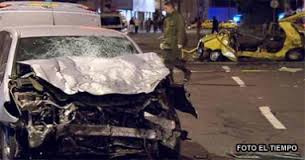 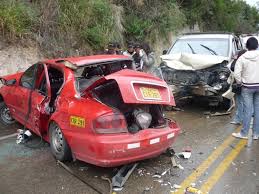 El alcoholismo afecta seriamente la relación del alcohólico con su familia, limita las aspiraciones profesionales del individuo y, finalmente, causa lamerte. Evite que los jóvenes y adolescentes beban. Las posibilidades de desarrollar este mal son mayores entre aquellas personas que comienzan a beber en edades tempranas.
El alcohol es una substancia depresiva que disminuye el funcionamiento del sistema nervioso. Éste comienza a afectar al cuerpo rápidamente.
 
El alcohol entra al torrente sanguíneo desde: 

el estómago, en donde se absorbe una cantidad pequeña.
 
el intestino delgado, donde se absorbe la mayoría del alcohol.
 
La sangre transporta el alcohol a todo el cuerpo.
 
En el hígado El alcohol se convierte en agua, dióxido de carbono y energía, a la razón de ½ onza de alcohol puro por hora.
 
En el cerebro El proceso de razonamiento se disminuye conforme el alcohol afecta a las neuronas. Entre más alta sea la concentración del alcohol, mayor será el número de neuronas afectadas.